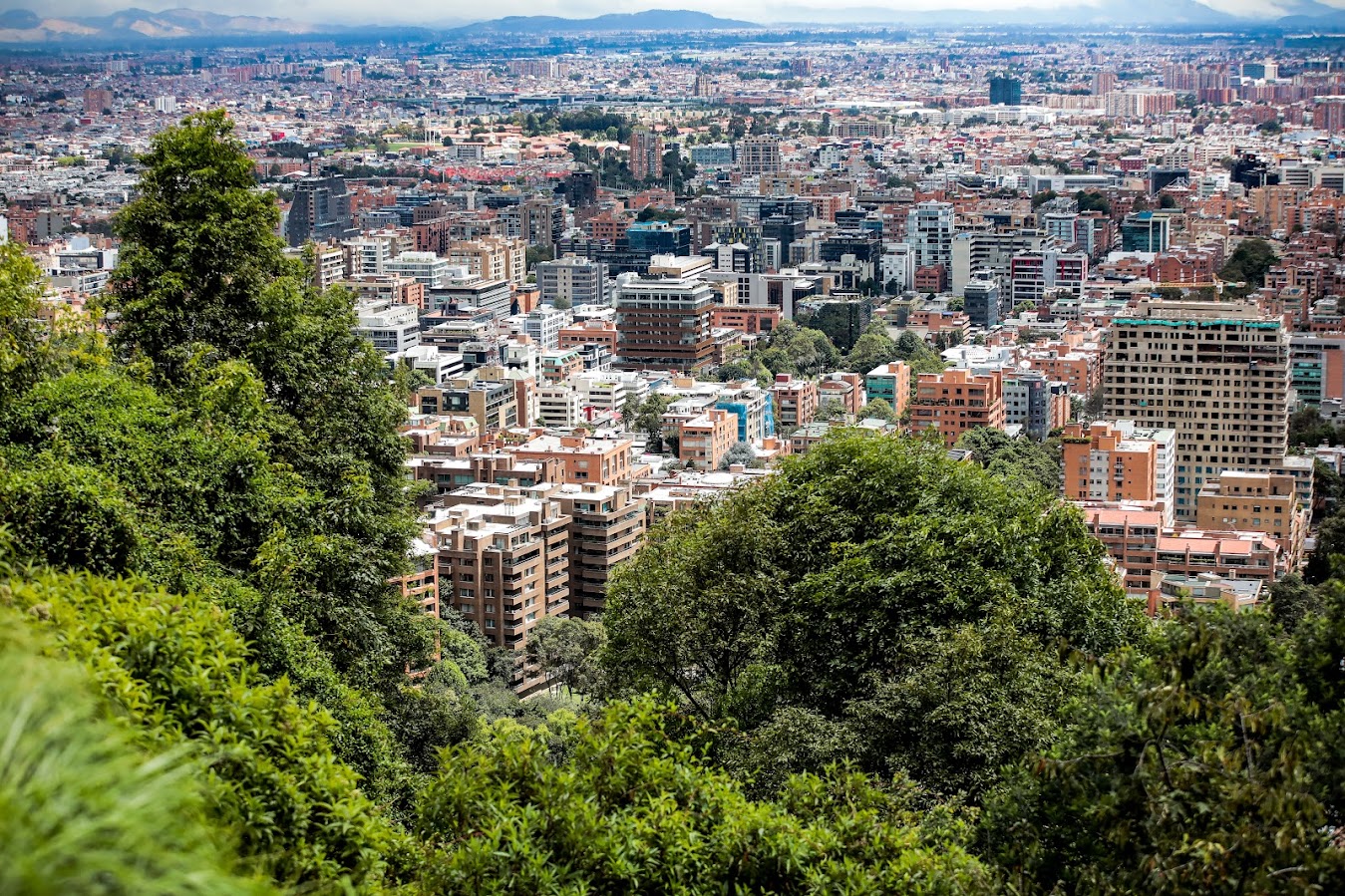 Título de la presentación
Subtitulo presentación
Imagen de referencia: reemplazar de acuerdo al tema a tratar
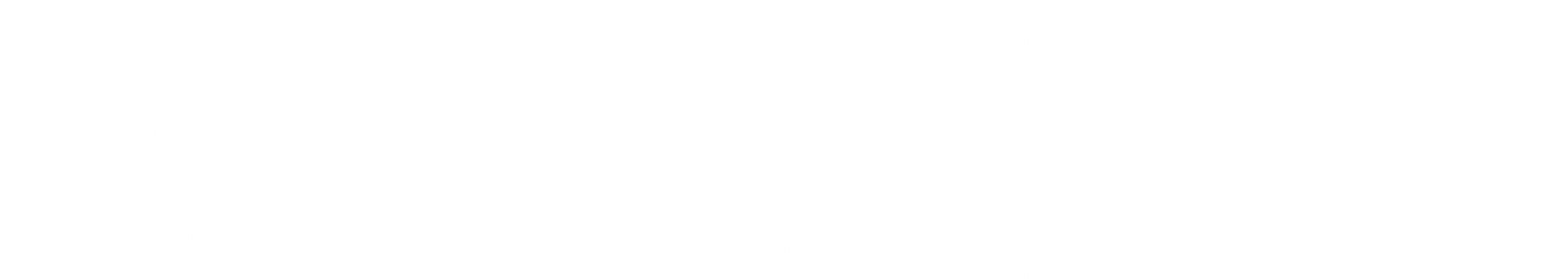 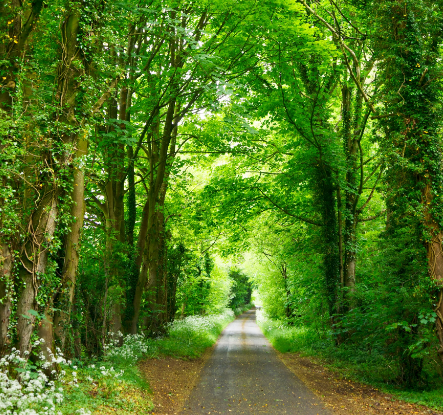 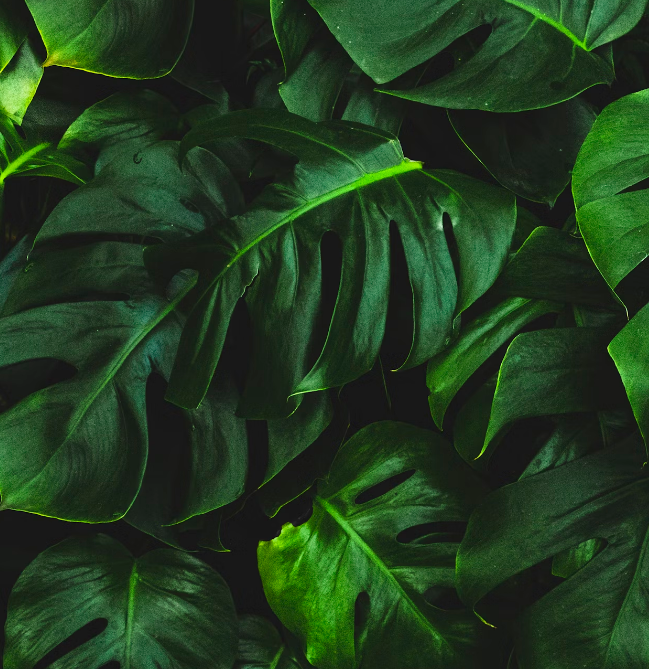 Agenda
Imágenes de referencia: reemplazar de acuerdo al tema a tratar
Tema uno
Tema dos
Tema tres
Tema cuatro
Título de la presentación
2
Introducción
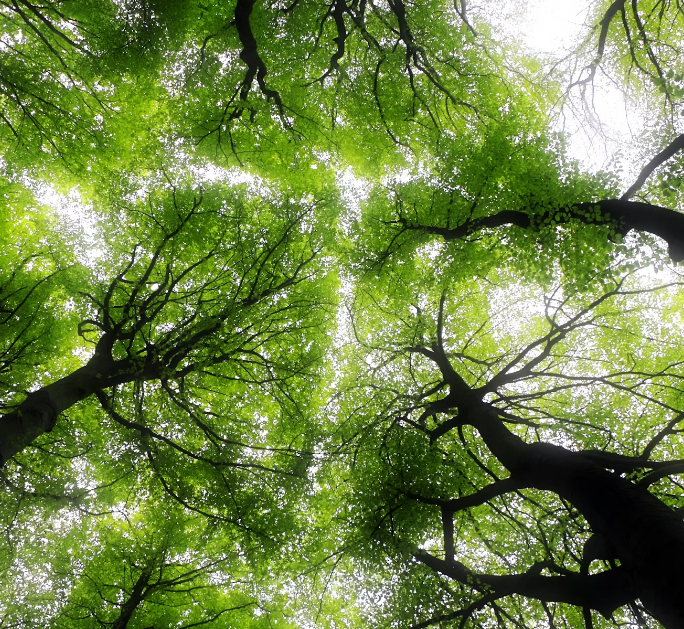 Imagen de referencia: reemplazar de acuerdo al tema a tratar
El Instituto Distrital de Gestión de Riesgos y Cambio Climático (IDIGER) es la entidad que se encarga de coordinar la gestión de riesgos y cambio climático en Bogotá. Sus funciones incluyen: 
Emitir certificaciones de amenaza y riesgo
Coordinar la respuesta a emergencias
Reducir el riesgo de desastres
Mitigar las consecuencias del cambio climático
Predecir el estado del tiempo
Verificar la seguridad de las edificaciones
Prevenir incendios forestales
3
Tema uno
Subtítulo
Imágenes de referencia: reemplazar de acuerdo al tema a tratar
4
Tabla
5
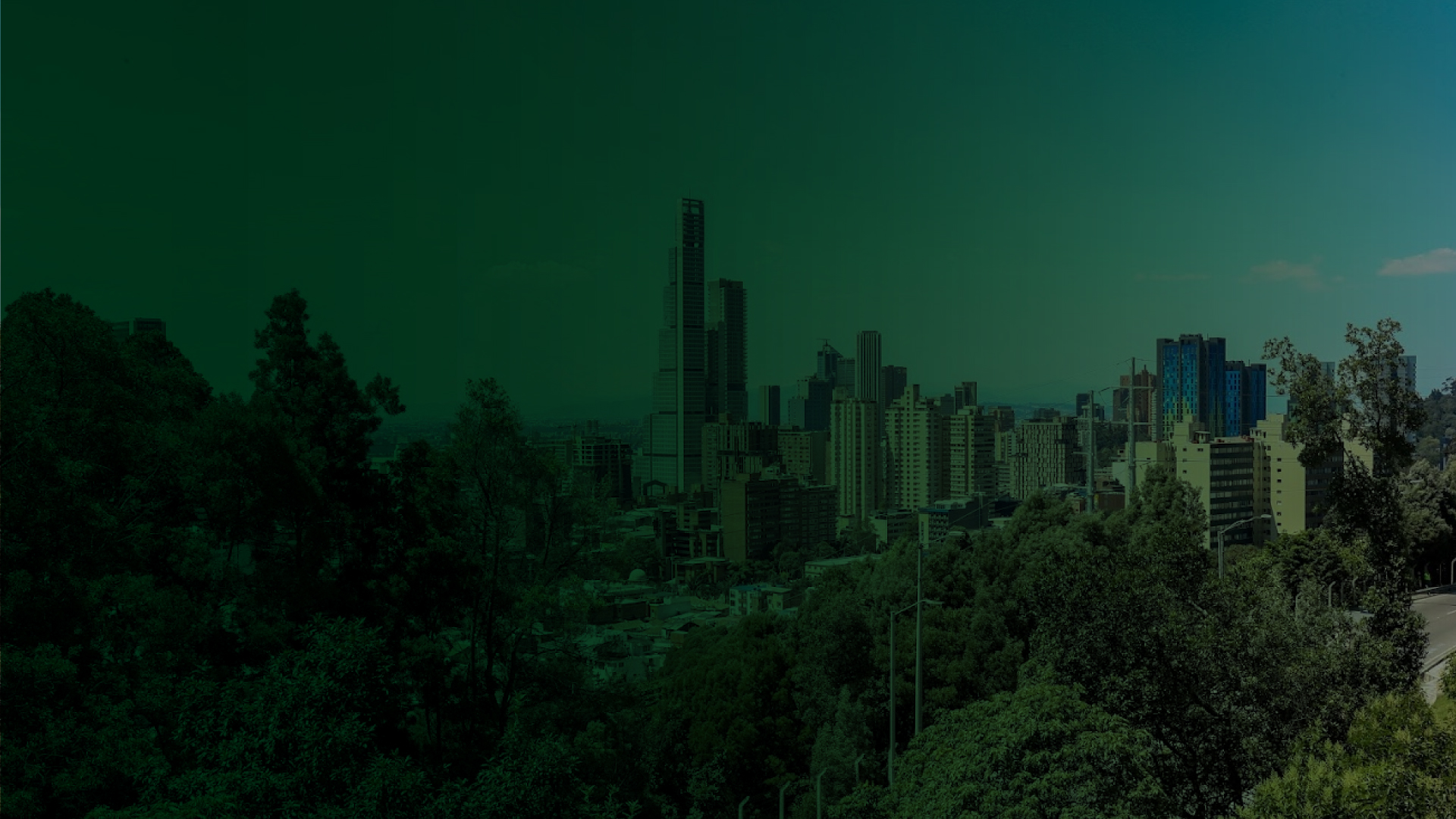 La mejor forma decomenzar es dejar de hablar y empezar a hacer
6
Equipo
Nombre
Nombre
Nombre
Nombre
Título
Título
Título
Título
7
Escala de tiempo
Título de la presentación
8
Contenido
Subtítulo
Subtítulo
Agregue texto, imágenes, arte y vídeos. 
Agregue transiciones, animaciones y movimientos. 
Guarde en OneDrive para acceder a sus presentaciones desde el equipo, la tableta o el teléfono.
Abra el panel Ideas de diseño para transformar al instante sus diapositivas. 
Cuando tengamos ideas de diseño, se las mostraremos aquí.
Título de la presentación
9
Contenido adicional
Subtítulo
Subtítulo
Subtítulo
Agregue texto, imágenes, arte y vídeos. 
Agregue transiciones, animaciones y movimientos. 
Guarde en OneDrive para acceder a sus presentaciones desde el equipo, la tableta o el teléfono.
Este tema de PowerPoint usa su propio conjunto de colores, fuentes y efectos para crear la apariencia general de estas diapositivas. 
PowerPoint le ofrece una gran variedad de temas para darle a su presentación la personalidad adecuada.
Abra el panel Ideas de diseño para transformar al instante sus diapositivas. 
Cuando tengamos ideas de diseño, se las mostraremos aquí.
Título de la presentación
10
Resumen
Imágenes de referencia: reemplazar de acuerdo al tema a tratar
El Instituto Distrital de Gestión de Riesgos y Cambio Climático (IDIGER) es la entidad que se encarga de coordinar la gestión de riesgos y cambio climático en Bogotá. Sus funciones incluyen: 
Emitir certificaciones de amenaza y riesgo
Coordinar la respuesta a emergencias
Reducir el riesgo de desastres
Mitigar las consecuencias del cambio climático
Predecir el estado del tiempo
Verificar la seguridad de las edificaciones
Prevenir incendios forestales
Imágenes de referencia: reemplazar de acuerdo al tema a tratar
11
Imágenes de referencia: reemplazar de acuerdo al tema a tratar
Imágenes de referencia: reemplazar de acuerdo al tema a tratar
Gracias
Título de la presentación
12